Ruby on RailsController of MVC
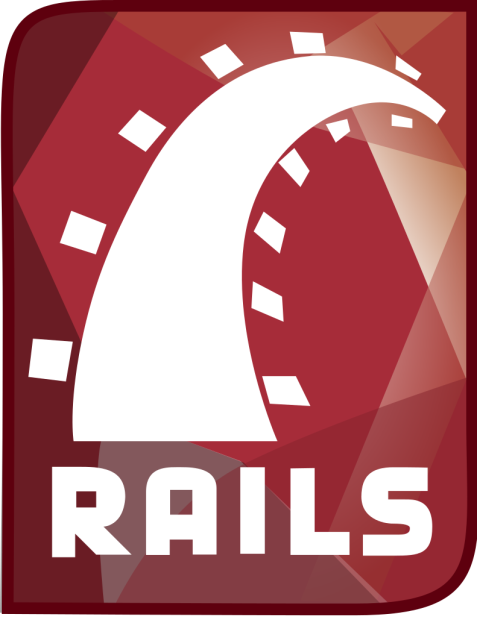 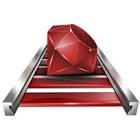 Model-View-Controller Paradigm
A way of organizing a software system
Benefits:
Isolation of business logic from the user interface
Code Reusability
Making it clear where different types of code belong for easier maintenance
Controllers
Interaction between Models and Views
conform to REST
The expectation is that each controller corresponds to a resource and each controller action corresponds to a RESTful action.
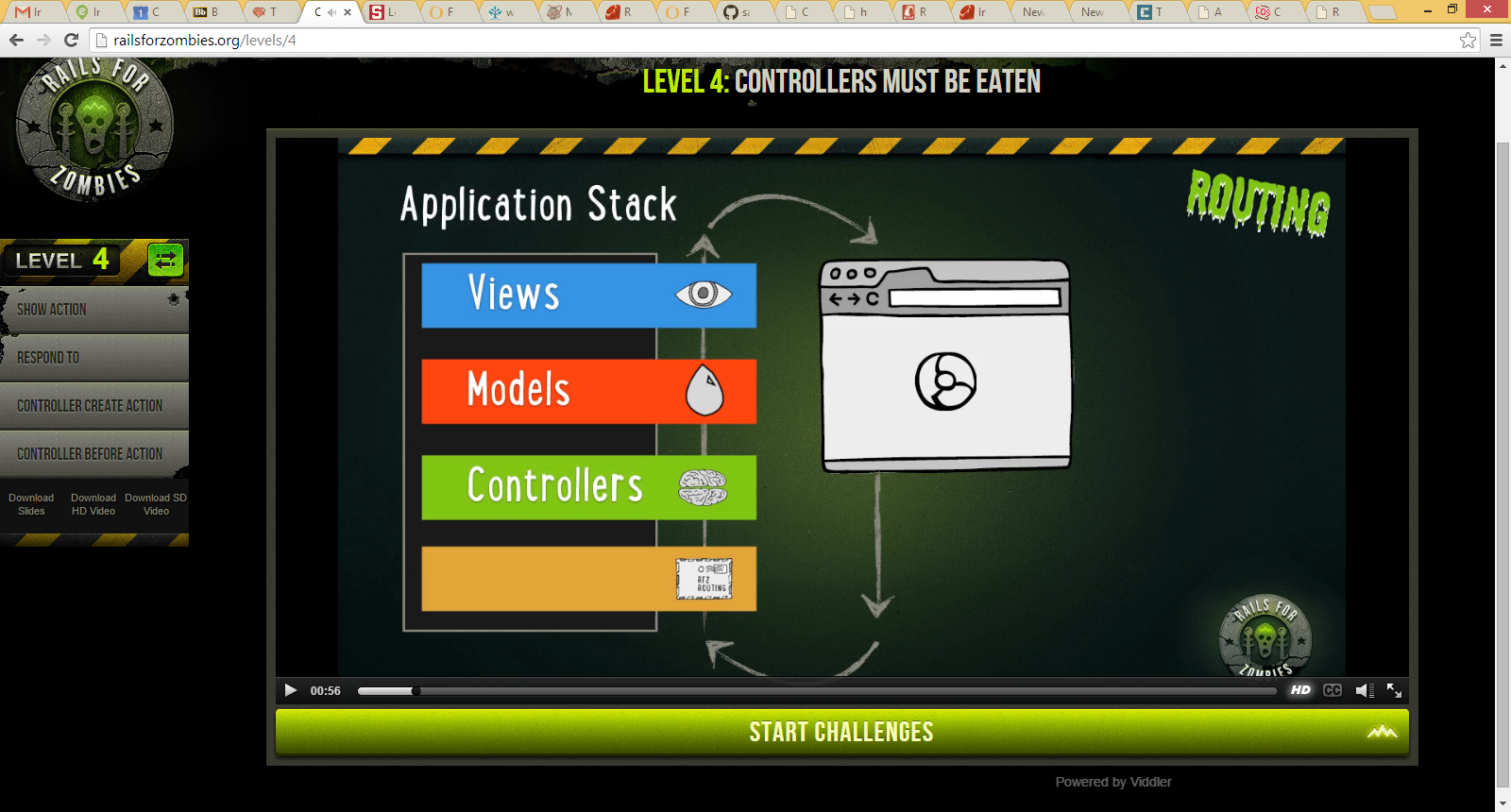 [Speaker Notes: The expectation is that you have]
Continuing with the Zombie tutorial
Remember following file structure now
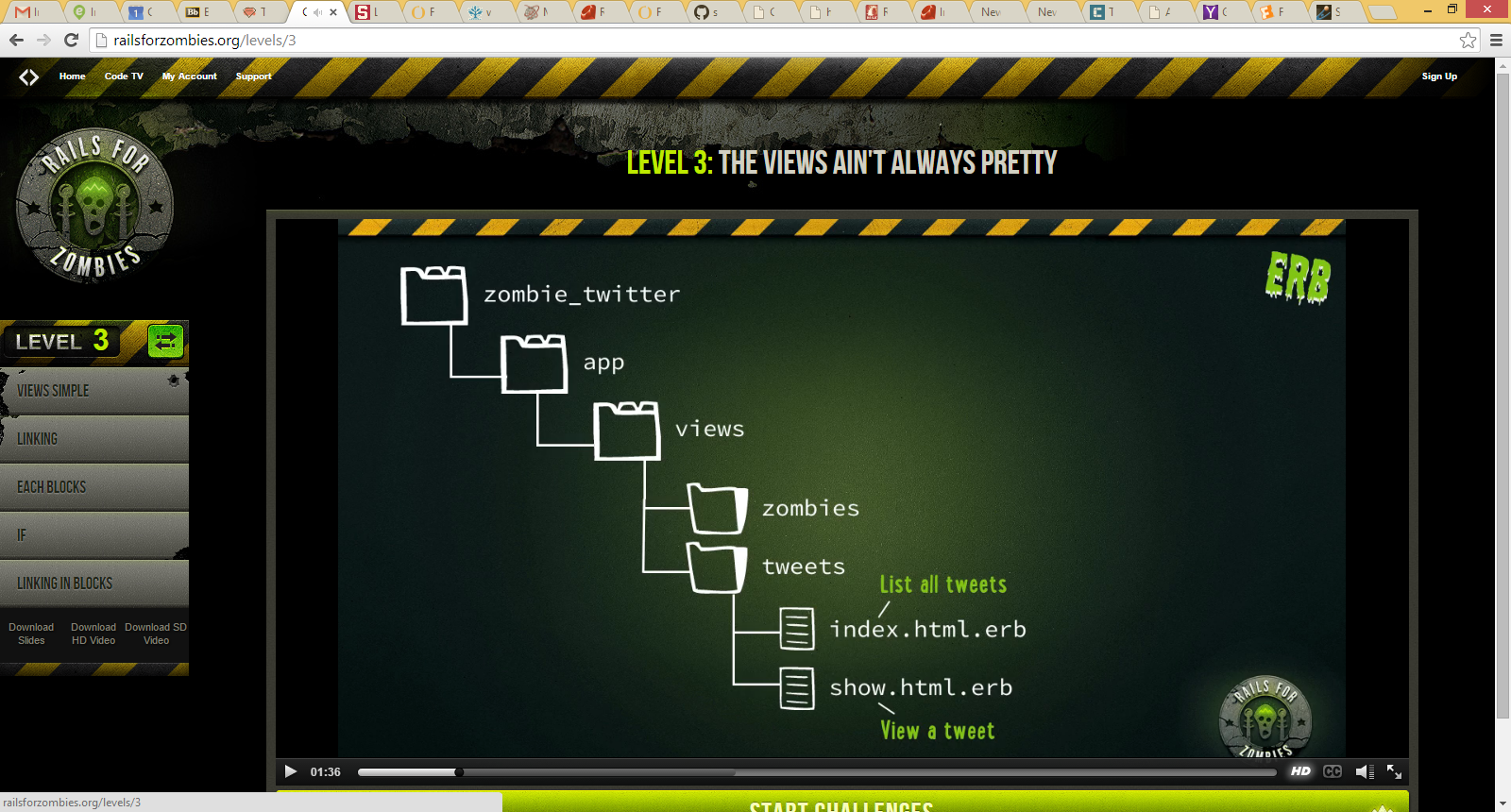 Remember our show.html.erb View
In app/views/tweets/show.html.erb
<html>
<head> …</head>
<body>
…..
    <%   tweet= Tweet.find(1)   %>
     <h1> <%= tweet.status %> </h1>
     Posted by <%= tweet.name %>
</body>
</html>
NOTE:
A View here is calling directly  a  Model (Tweet).

While this can work, it is not the intention of MVC.  

FIX:  we need to replace this with Controller code.
What we want instead…. Is a Controller that has a SHOW method
1: request /tweets/1
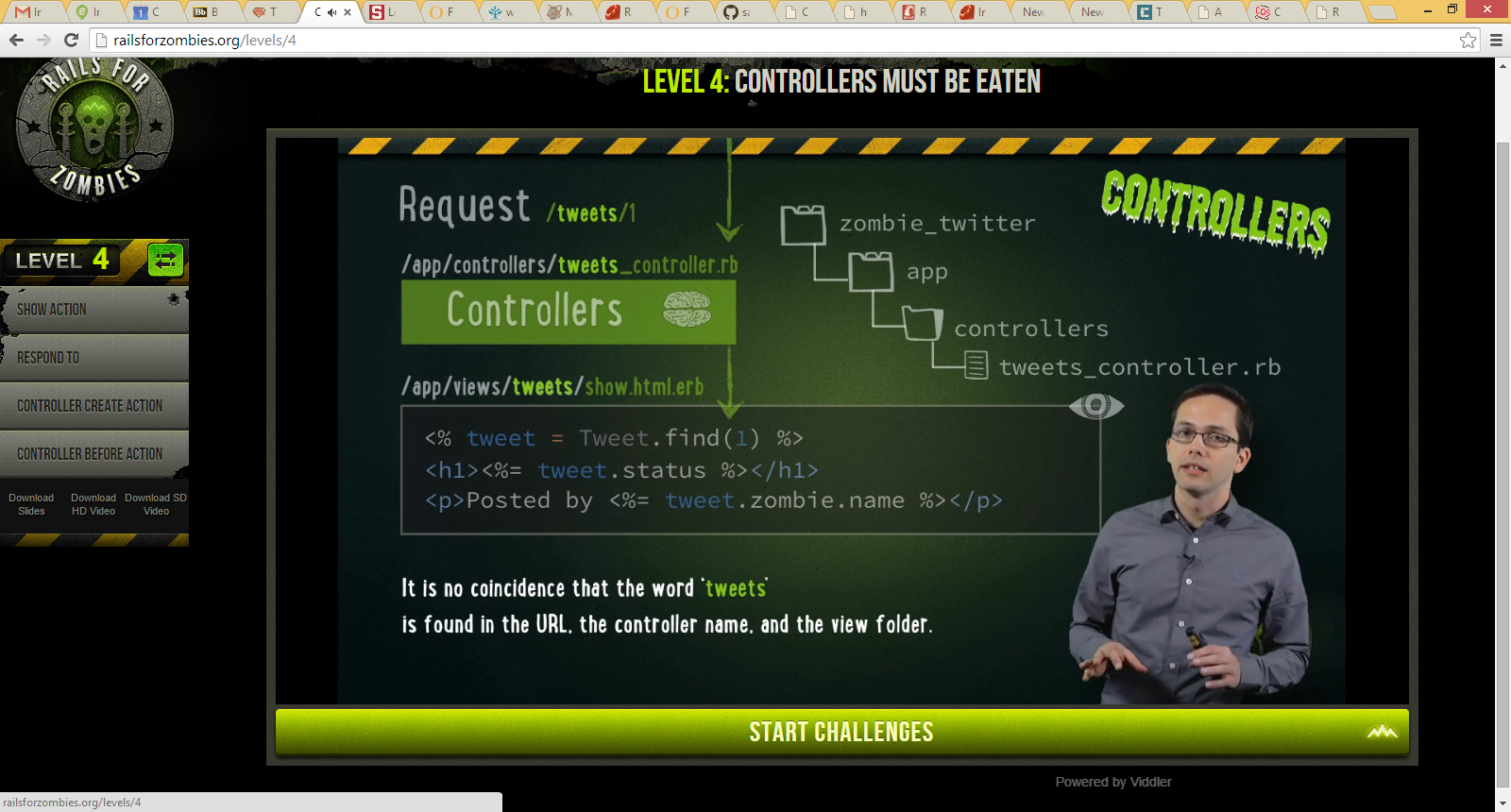 2:  this invokes Controller tweets_controller.rb and calls its show method
3: the controller then invokes the view show.html.erb
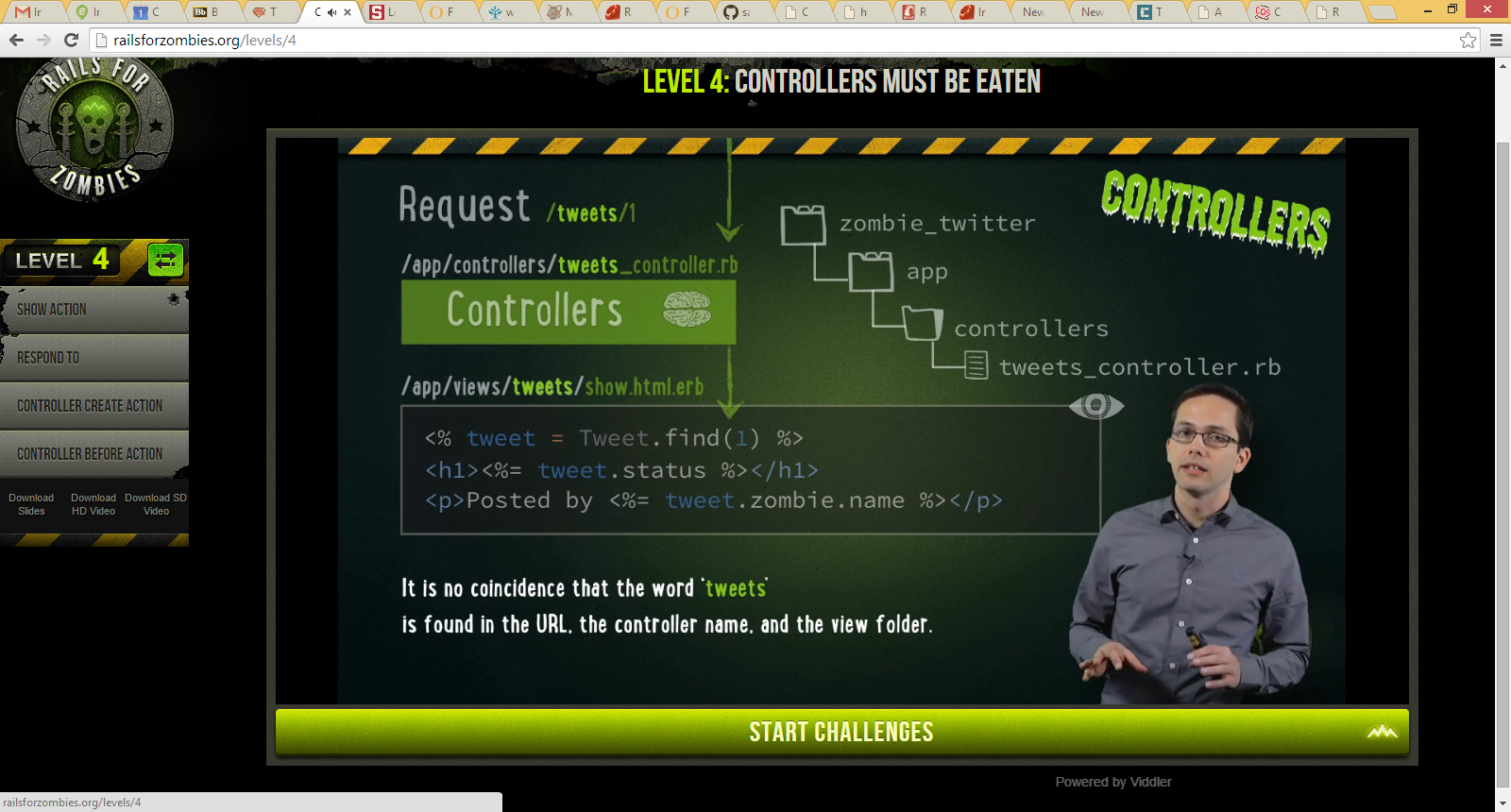 What we want instead….continued
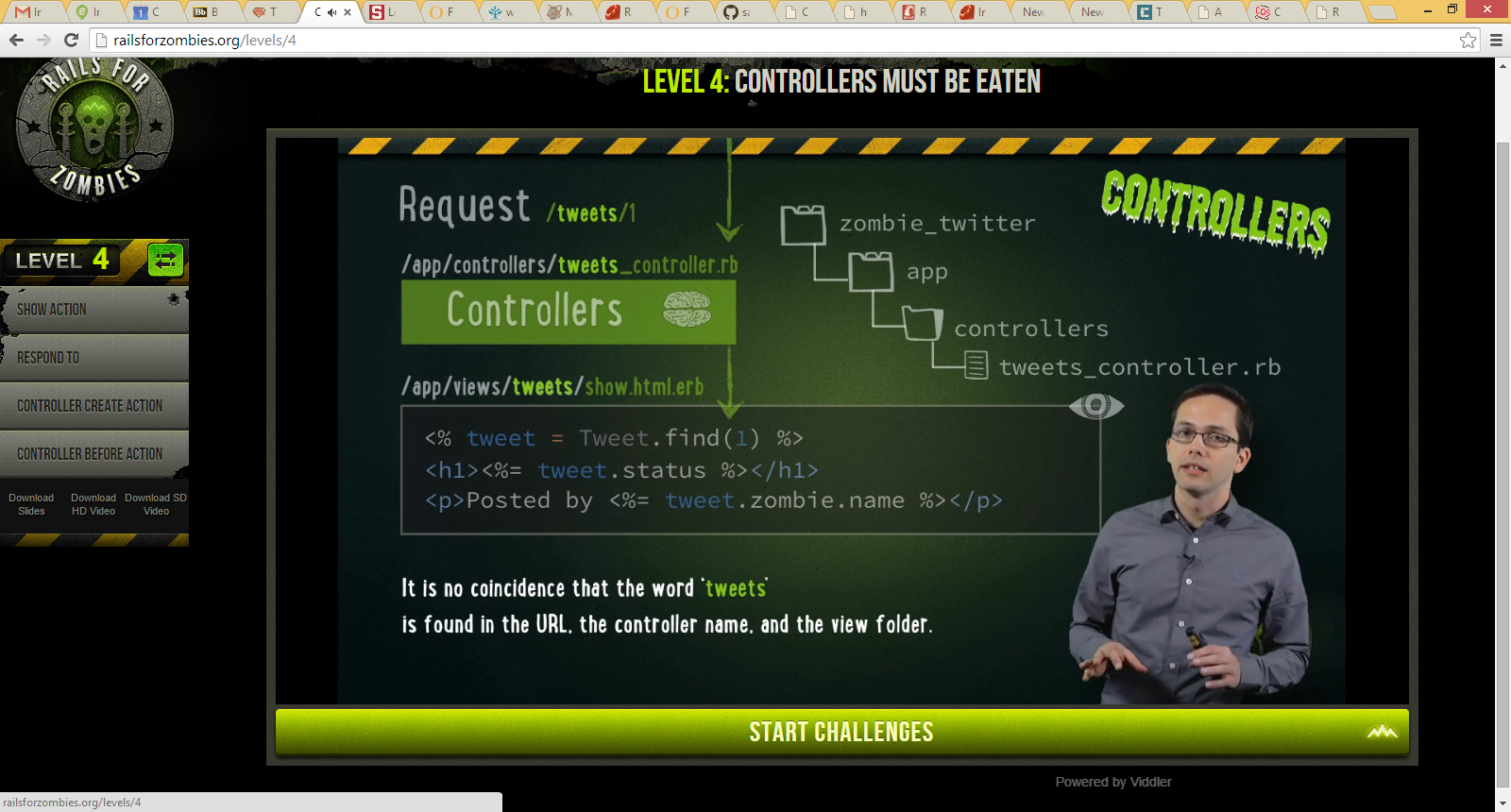 1: request /tweets/1
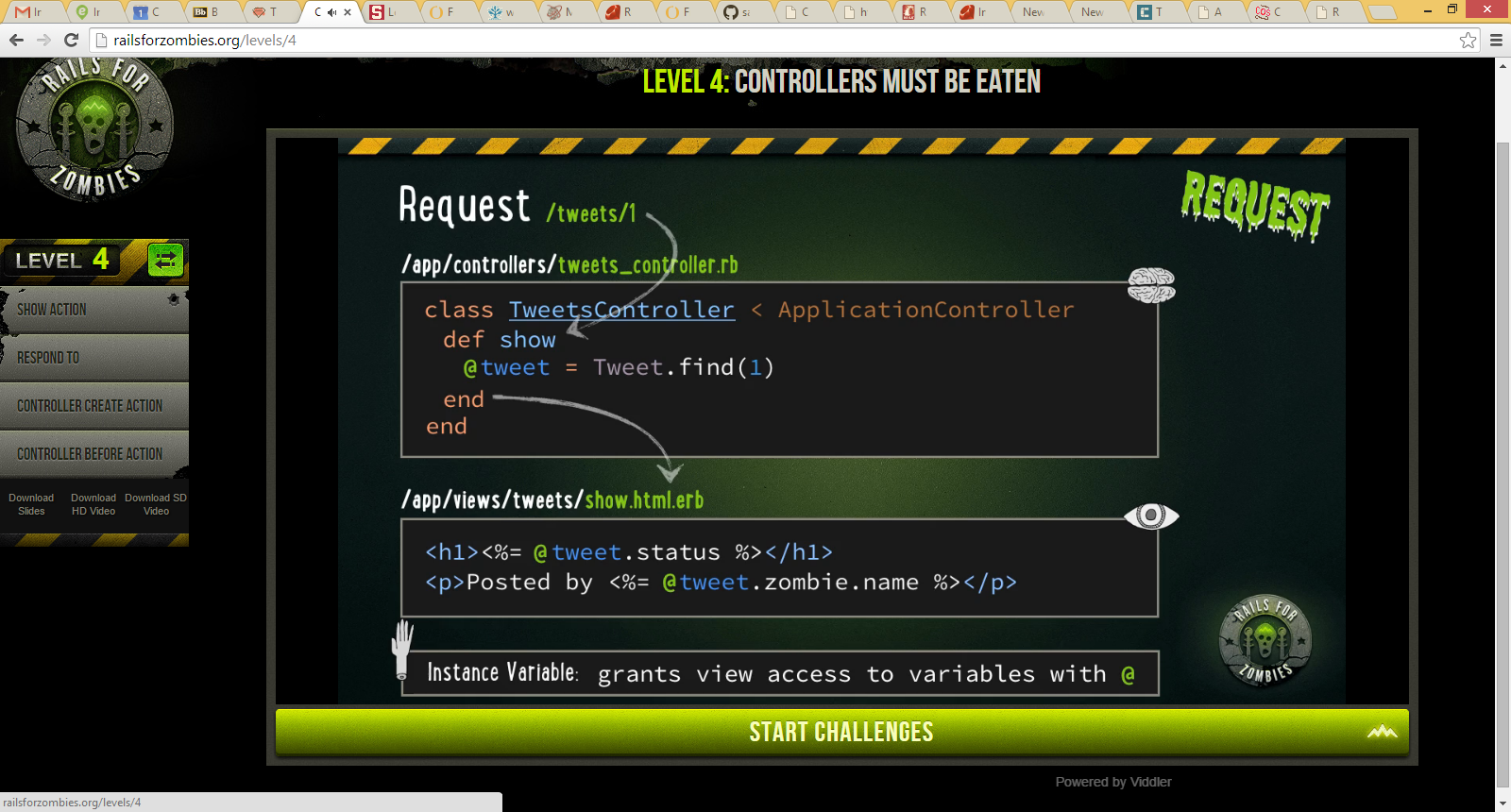 2:  this invokes Controller tweets_controller.rb
AND call’s its show method
3: FIX,  the controller creates the instance of the Model, then as the method is called “show” it automatically calls the view
“show”.html.erb
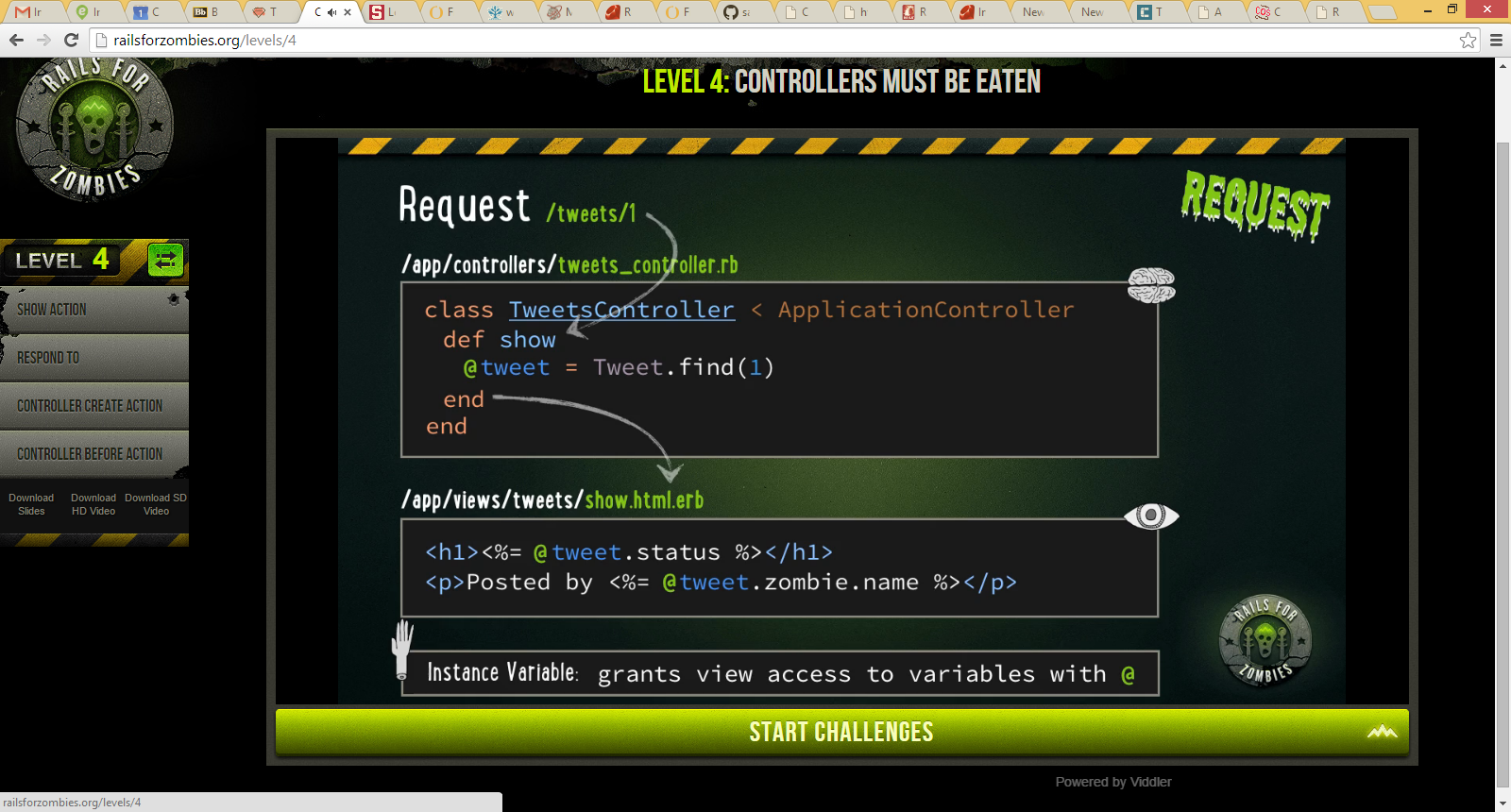 What if want to invoke a different view….say one called status.html.erb
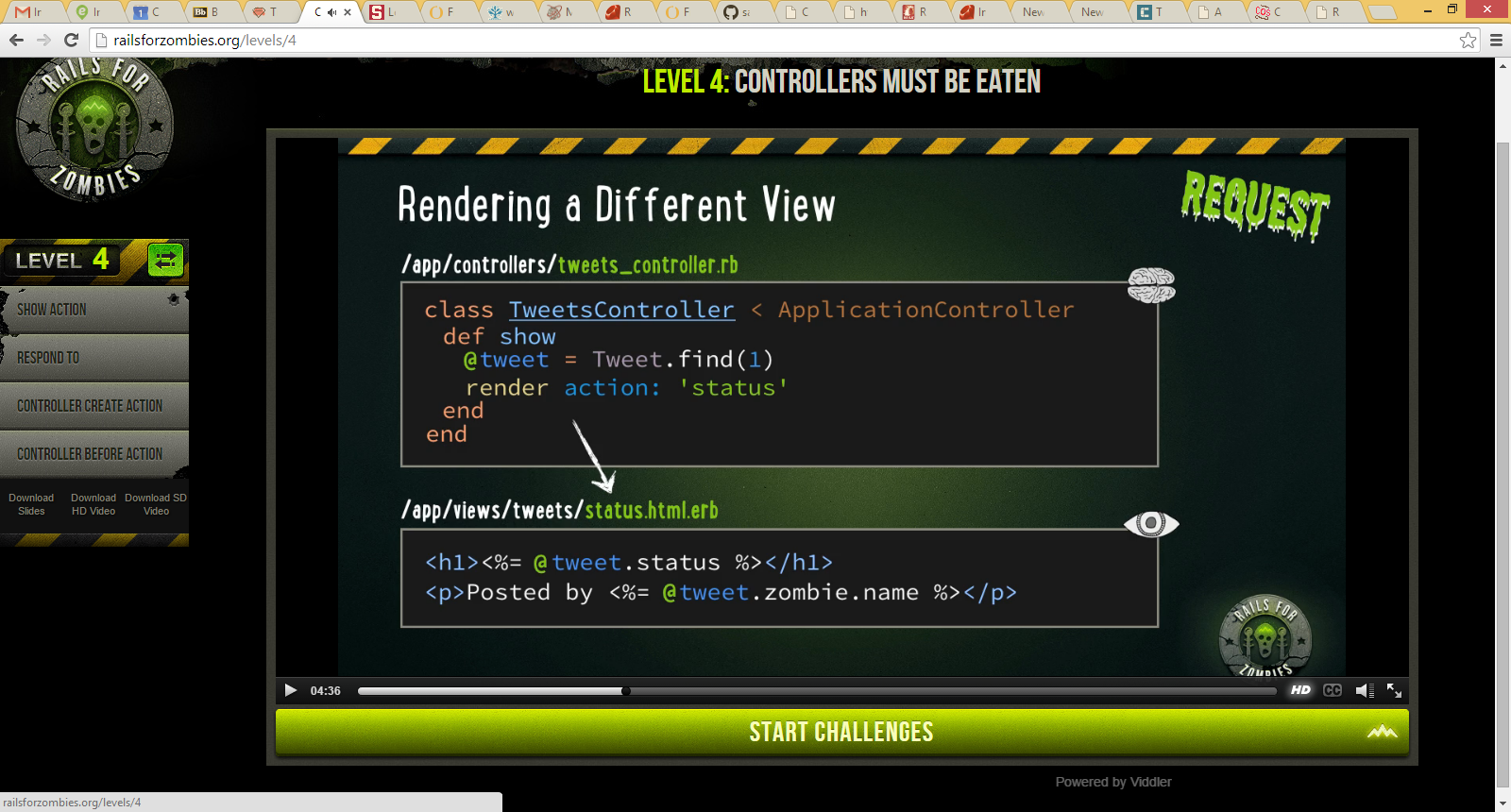 Another example Controller
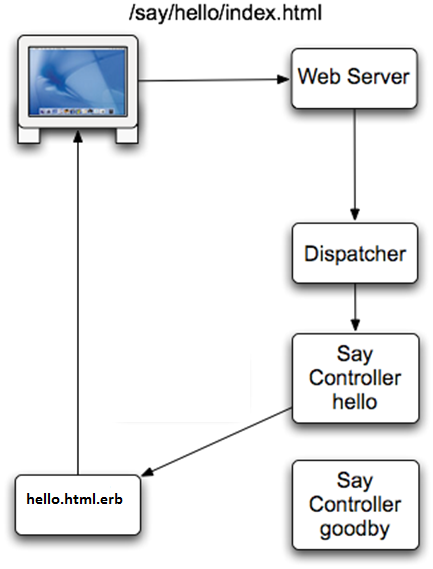 class SayController < ApplicationController
  def hello
    @time = Time.now
    render :action => ‘hello’
  end
  
  def goodbye
  end
end
2: Controller method (hello) does some business logic then calls  the VIEW hello.html.erb
1: go to routes listing & figure out which controller and what method to invoke
Another Example Controller –here don’t call view but directly render text
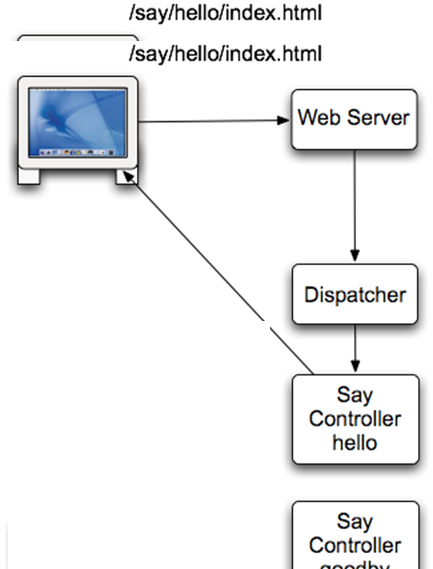 class SayController < ApplicationController
  def hello
    @time = Time.now
    render :text => "Hello There"
  end
  
  def goodbye
  end
end
Controller and View to print out HTTP request headers
requestHeaders.html.erb
<html>
  <head>
    <title>Request Headers</title> 
  </head>
  <body>
    <table border="0" cellspacing="5" cellpadding="5">
      <tr><th>Header</th><th>Value</th></tr>
      <% request.env.each_pair do | key, value| %></p>
        <tr><td><%= key %></td><td><%= value %></td></tr>
      <% end %>
      </table>
  </body>
</html>
class SayController < ApplicationController  
  def requestHeaders
    remote_host = request.env['REMOTE_HOST']
  end
  
  def requestHeaders
  end
end
request is a predefined object
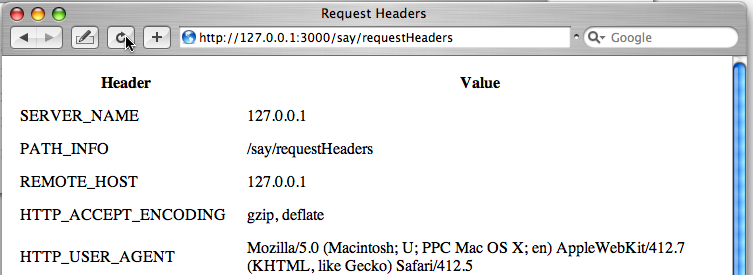 Let’s fix the hardcoded id value for show
…..   Instead pass as a parameter in the url.  For example to see the tweet with id 3 the url is
http://host***/tweets/show/3
Passing Parameters in Request to Controller
Example request:     tweets/3       # means get tweet 3
Read in parameter (default parameter above is always id)  in Controller via: params[:id]
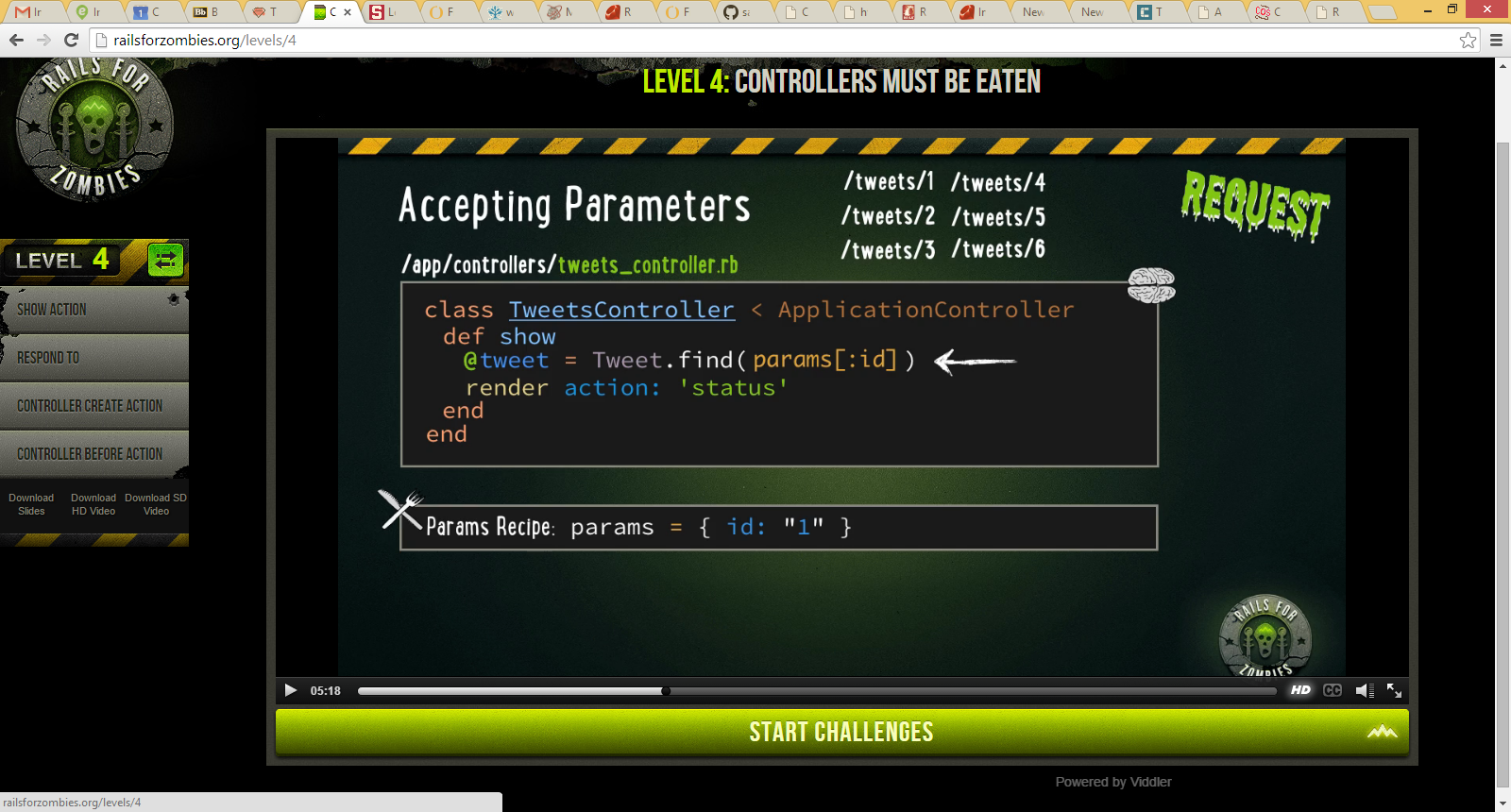 At the end of the above show method will call status.html.erb view passing the instance variable @tweet
Another example for passing parameters
….example to create a new tweet passing the “status of the tweet”
Another example Passing Parameter
Say have request:     /tweets?status=I’m hungry
Lets say we want this to mean, create a new  Tweet with the status of “I’m hungry”
Here is the controller code:

@tweet = Tweet.create(status:   params[:status] )
/tweets?status=I’m hungry
YIELDS the following hash for params 

params = {status:   “I’m hungry” }
IF we reformat how we send the parameter….
….we can make our controller code even simpler
Passing the status as a hash array element
Another example Passing Parameter
Say have request:     /tweets?tweet[status]=I’m hungry
Lets say we want this to mean, create a new  Tweet with the status of “I’m hungry”
Here is the controller code:
@tweet = Tweet.create(params[:tweet])
/tweets?tweet[status]=I’m hungry
YIELDS the following hash for params 

params = {tweet: {status:   “I’m hungry” }}

Note: params[:tweet] = {status:  “I’m hungry}
AND that hash can be used directly as input into 
create method
This is WHY you commonly see the above request format
Another example reading in the params hash object in the Controller
class RailsIntroController < ApplicationController
  def show_primes
    if params[:count] != nil then
      count = params[:count].to_i()
    else
      count = 10
    end

    @primes = []
    candidate = 2
    while @primes.length < count
      is_prime = true
      @primes.each do |prime|
        if (candidate % prime) == 0 then
          is_prime = false
          break
        end
      end
      if is_prime then
        @primes << candidate
      end
      candidate += 1
    end
  end
end
Query value determines# primes to compute
Fill in @primes arraywith prime numbers
REQUEST:       
http://localhost:3000/railsintro/show_primes/count=20
A word of caution about passing parameters
In the last code, a person could have set any values in the request ---that could be dangerous …SQL injection attacks …. SOLUTION    Strong Parameters
This means you require :tweet 
and you allow :status attribute of params[:tweet]
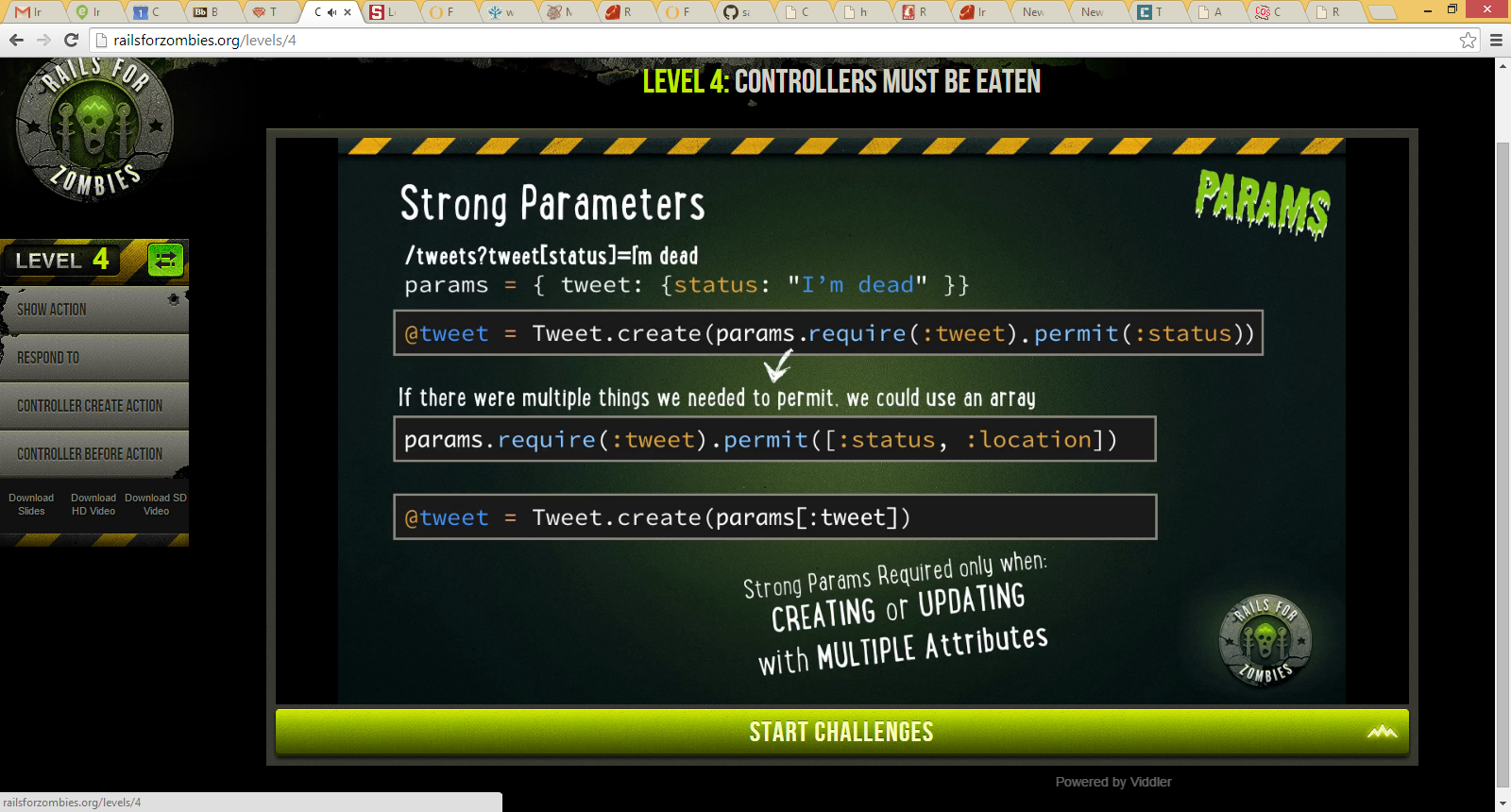 You can create modelclass_params method in the Controller class to define the required and permitted parameters  and pass this method to create method or update methods for the Model class  a way of centralizing these strong parameters
…example the UserController class has a user_params method that you can pass to User.create(user_params)    or User.update(user_params)
You can keep the code like the previous example writing inside of every time you call a User.create or User.update  but, better to have a method you call that has the code
Typical way you define in Controller a method ***_params (where ***=name of model class) to set required and permitted (strong parameters)
class UsersController < ApplicationController
   def create
    @user = User.new(user_params)
    if @user.save
      sign_in @user
      flash[:success] = "Welcome to Sample App!"
      redirect_to @user
    else
      render 'new'
    end
  end

  def edit
  end
def update
    if @user.update_attributes(user_params)
      flash[:success] = "Profile updated"
      sign_in @user
      redirect_to @user
    else
      render 'edit'
    end
  end

  private

    def user_params
      params.require(:user).permit(:name, :email, :password,
                                   :password_confirmation)
    end
end
sign_in  &  redirect_to are built in methods in Rails
What was redirect_to  in previous page
redirect_to sends an HTTP 302 redirect message to the user's browser, telling it to go to a different URL, thus stopping your current execution.
redirect_to @user    will send to the http://currenthost:3000/@user_value
A few redirect_to examples
Example using auto-calling render to *.html.erb, using render and using redirect_to
class Book
#renders the 'new' view automatically
def new
  @book = Book.new
end
def create
  @book = Book.new params[:book]    
  if @book.save    #try to save the book to database table
    redirect_to :action => :show #if the book is successfully created,
                                                     #redirect to its show action
  else
    render :new #else render the new action again but with error messages available
                         #from @book.errors and with the fields the user filled in available
  end
end
end
If RoR fails saving @book to database then will have errors saved in @book.errors
Another render and redirect_to example
class MicropostsController < ApplicationController

#other stuff including defining root_url

def create
    @micropost = current_user.microposts.build(micropost_params)
    if @micropost.save
      flash[:success] = "Micropost created!"
      redirect_to root_url
    else
      render 'static_pages/home'
    end
  end


  private

    def micropost_params
      params.require(:micropost).permit(:content)
    end
end
More on specifying redirect_to
redirect_to action: "show", id: 5
redirect_to post
redirect_to "http://www.rubyonrails.org"
redirect_to "/images/screenshot.jpg"
redirect_to articles_url
redirect_to :back
redirect_to proc { edit_post_url(@post) }


The redirection happens as a “302 Found” header unless otherwise specified using the :status option:

redirect_to post_url(@post), status: :found
redirect_to action: 'atom', status: :moved_permanently
redirect_to post_url(@post), status: 301
redirect_to action: 'atom', status: 302
redirect_to with message
flash provides a way to pass temporary primitive-types (String, Array, Hash) between actions. 
Anything you place in the flash will be exposed to the very next action and then cleared out.

class PostsController < ApplicationController
  def create
    @post = Post.create params[:post]
    flash[:notice] = "Post successfully created"
    redirect_to @post
  end

  def show
    # doesn't need to assign the flash notice to the template, that's done automatically
  end
end

show.html.erb
  <% if flash[:notice] %>
    <div class="notice"><%= flash[:notice] %></div>
  <% end %>
redirect_to with a message
flash names alert and notice as well as a general purpose flash
redirect_to post_url(@post), alert: "Watch it, mister!" 
redirect_to post_url(@post), status: :found, notice: "Pay attention to the road" 
redirect_to post_url(@post), status: 301, flash: { updated_post_id: @post.id } 
redirect_to({ action: 'atom' }, alert: "Something serious happened")
Using Rails to create XML or JSON
This is one feature that is easy to do in Rails compared to other languages
Suppose we wanted to take data from our Zombie example and create XML or JSON
IDEA:       /tweets/1   returns results as XML or JSON
SOLUTION:   have controller return it…XML not too different than the HTML views the previous controller returned   AND  our Model returns data as hashs that LOOK like JSON
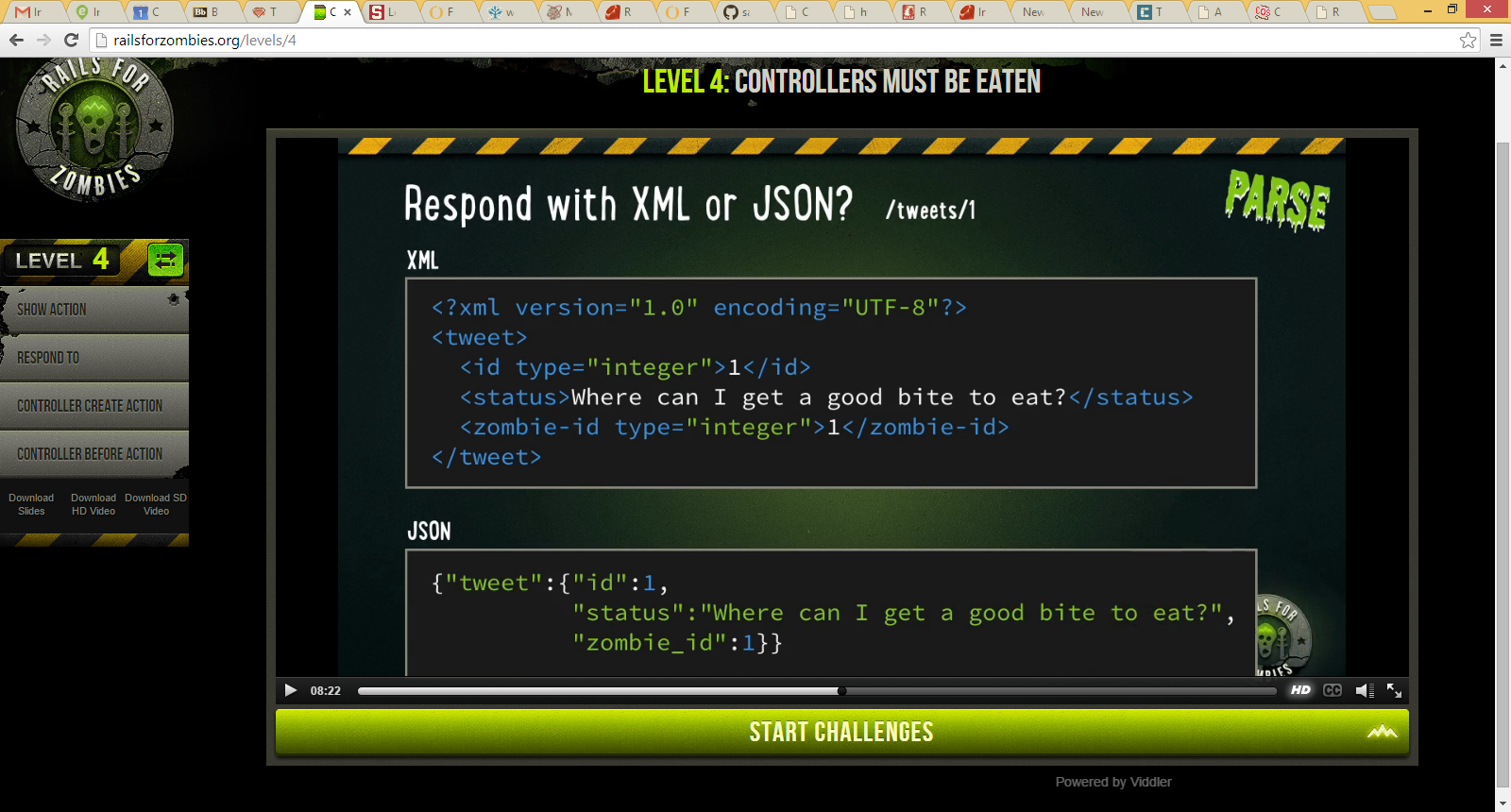 Lets modify our previous controller..to get JSON request now is /tweets/1.json
respond_to  do  |format|        means look at the format on of the request (above is .json)
If    .html   then will render the standard   show.html.erb
If    .json   then will render the json format of the tweet hash
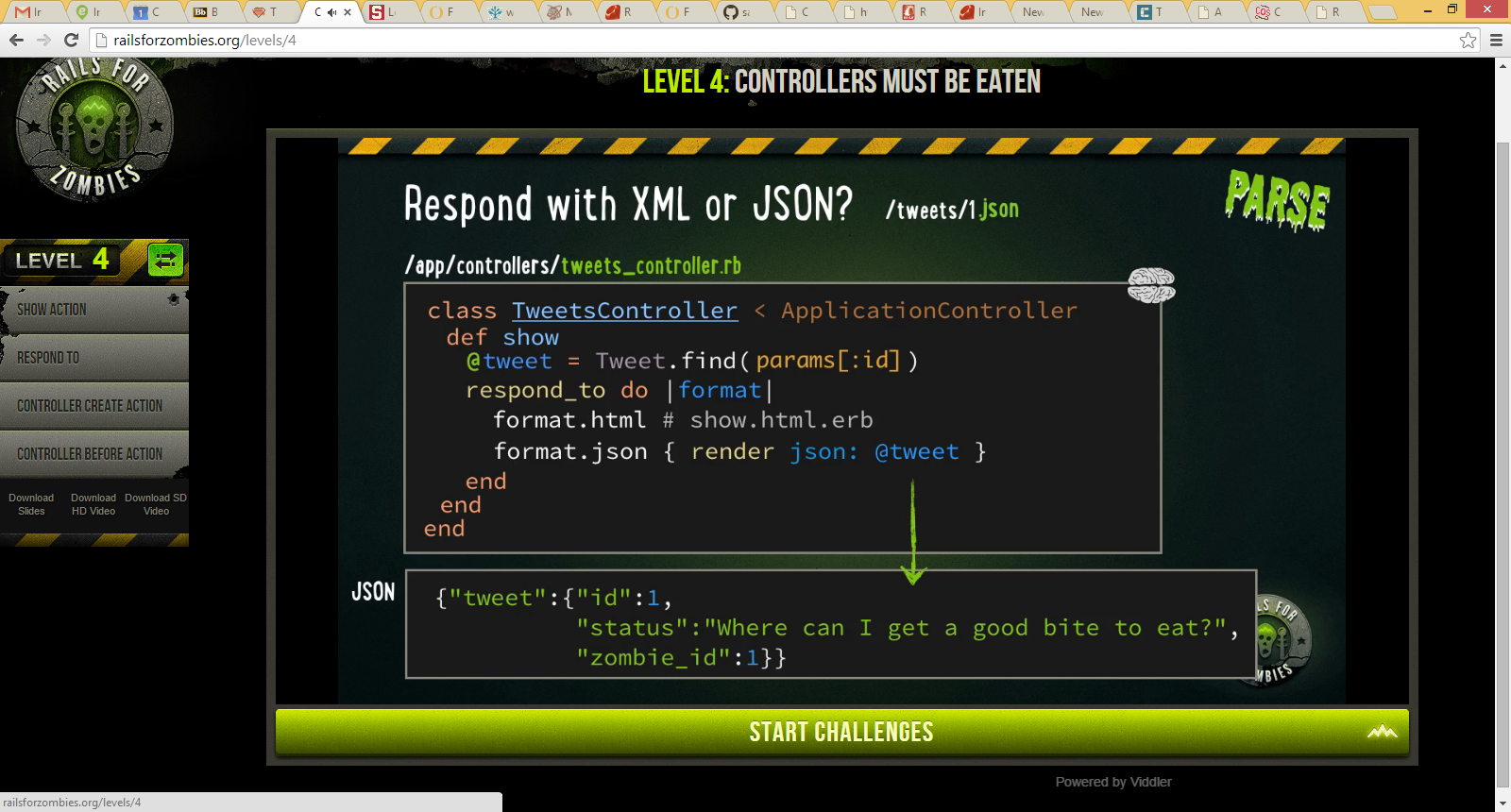 Lets modify our previous controller..to get JSON request now is /tweets/1.xml
respond_to  do  |format|        means look at the format on of the request (above is .xml)
If    .html   then will render the standard   show.html.erb
If    .json   then will render the json format of the tweet hash
If  .xml  then will render the xml format of the tween hash
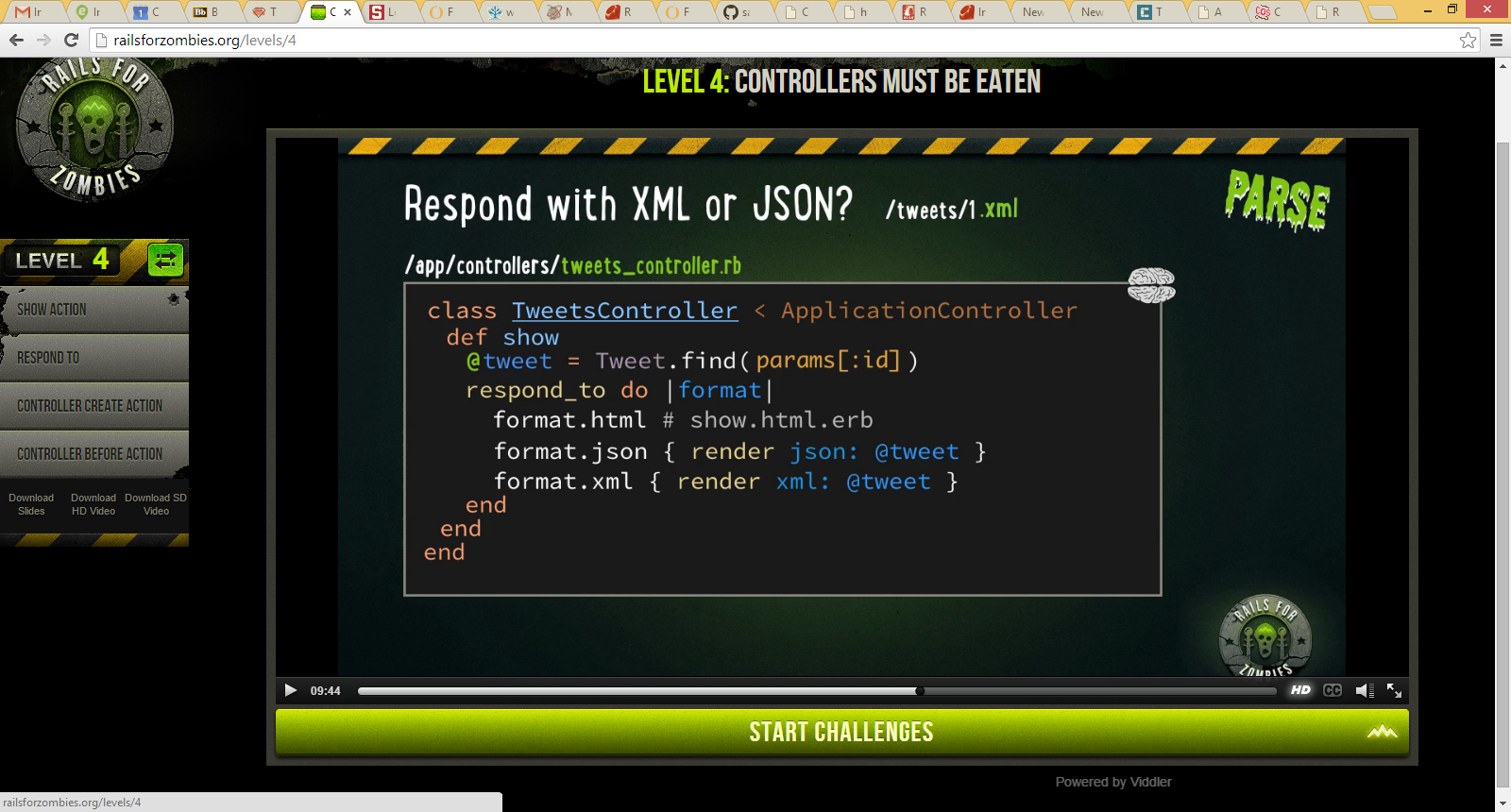 What did you forget to ask???
WHY the show method of the controller when we have request
tweets/1     OR    tweets/1.json   


ANSWER:  this is the method you are mapping to (in the routes.rb ---see lecture on routes)……WHAT ARE THE OTHER COMMON CONVENTIONS OF MAPPINGS and HOW DO THEY GET INVOKED BY REQUESTS
RESTful controller actions possible and the methods they invoke for users (zombie example)
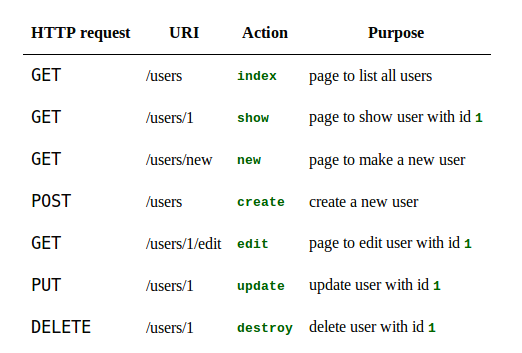 [Speaker Notes: Here it is again]
Special Note:
If you add to routes.rb file the following line
resources :users  it will setup the following mappings  (see http://guides.rubyonrails.org/routing.html)
How about for tweets:  Different URI invoked methods in our Controller class
Each URI type will invoke a different predefined method in the Controller class.  YOU HAVE to write the code in your Controller class for each method.
Example URI  /tweets/2/edit  will invoke edit method
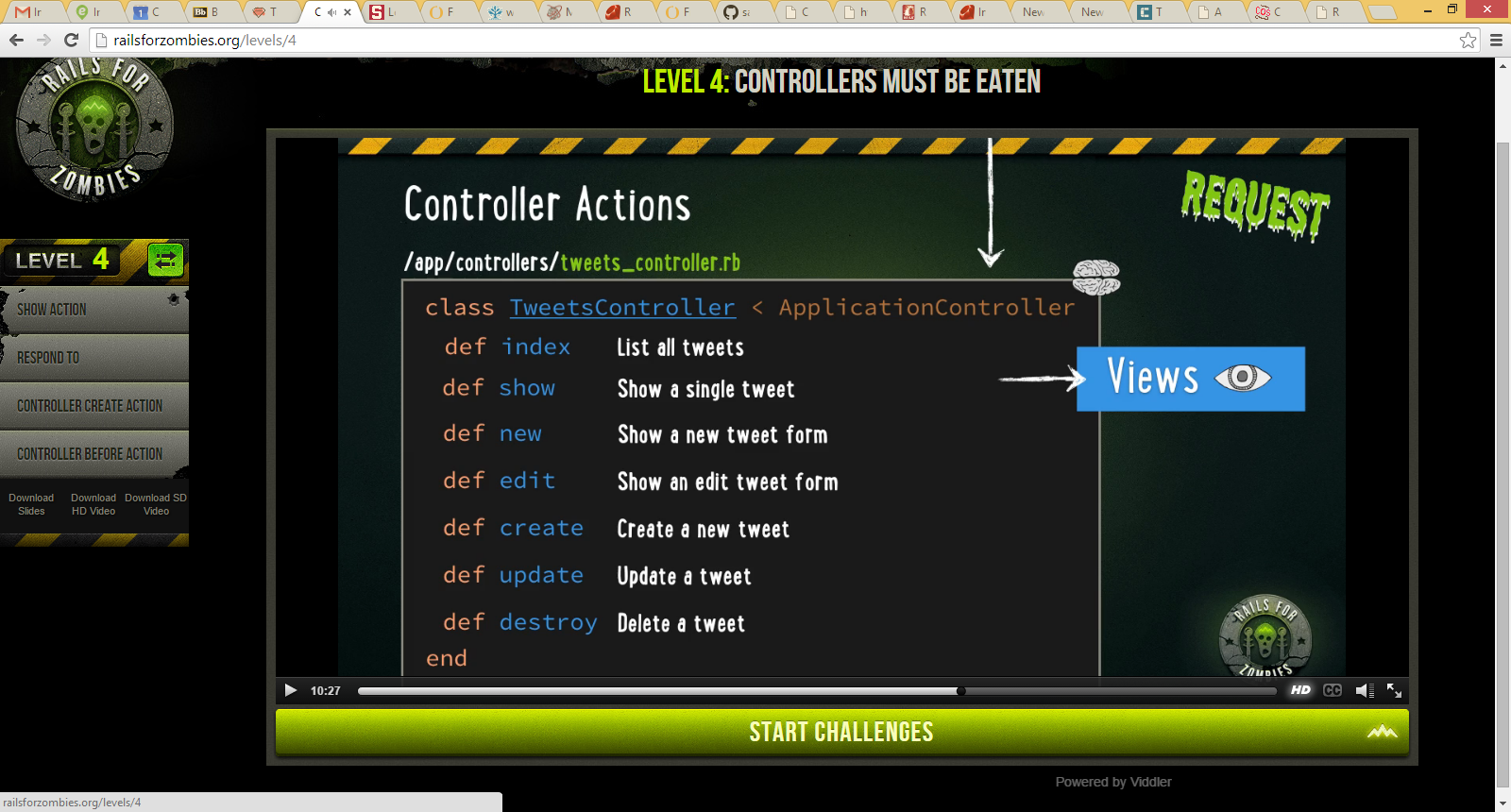 Remember add
resources :tweetsto routes.rb to quickly add all the maps related to these methods
Let’s add the edit method to Controller
URI /tweets/2/edit 
edit    method  inside controller                                                                                                                                                                                                          View edit.html.erb
Fill in form fields with values
@tweet.status
@tweet.zombie_id
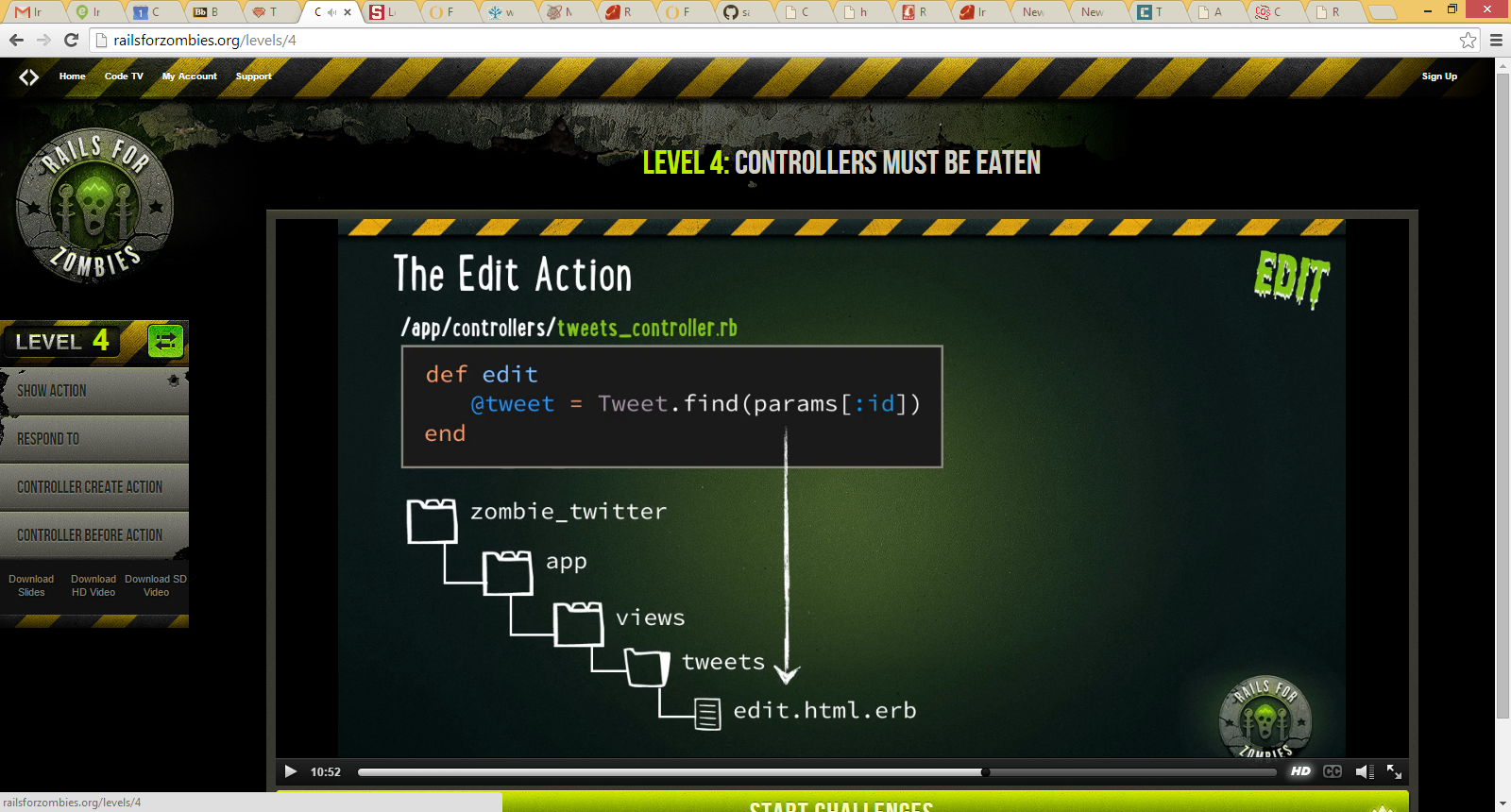 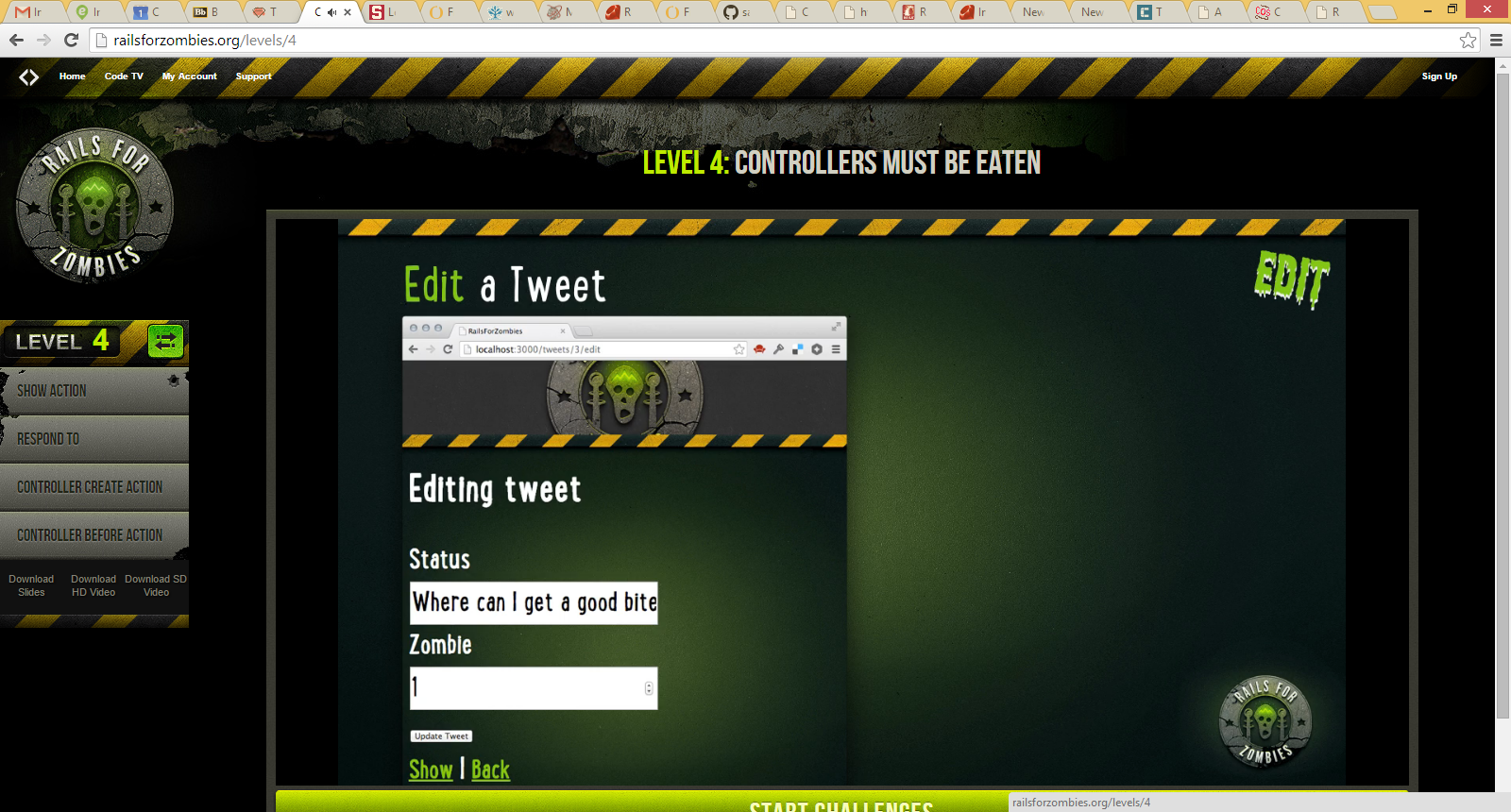 By DEFAULT the edit method at end will call the edit view edit.html.erb
Can bring up edit method with  tweets/1/edit   OR the case where hit the Edit link in the following view we created before   edit_tweet_path(tweet)
part of app/views/tweets/index.html.erb   Which was View to list out all of the Tweets
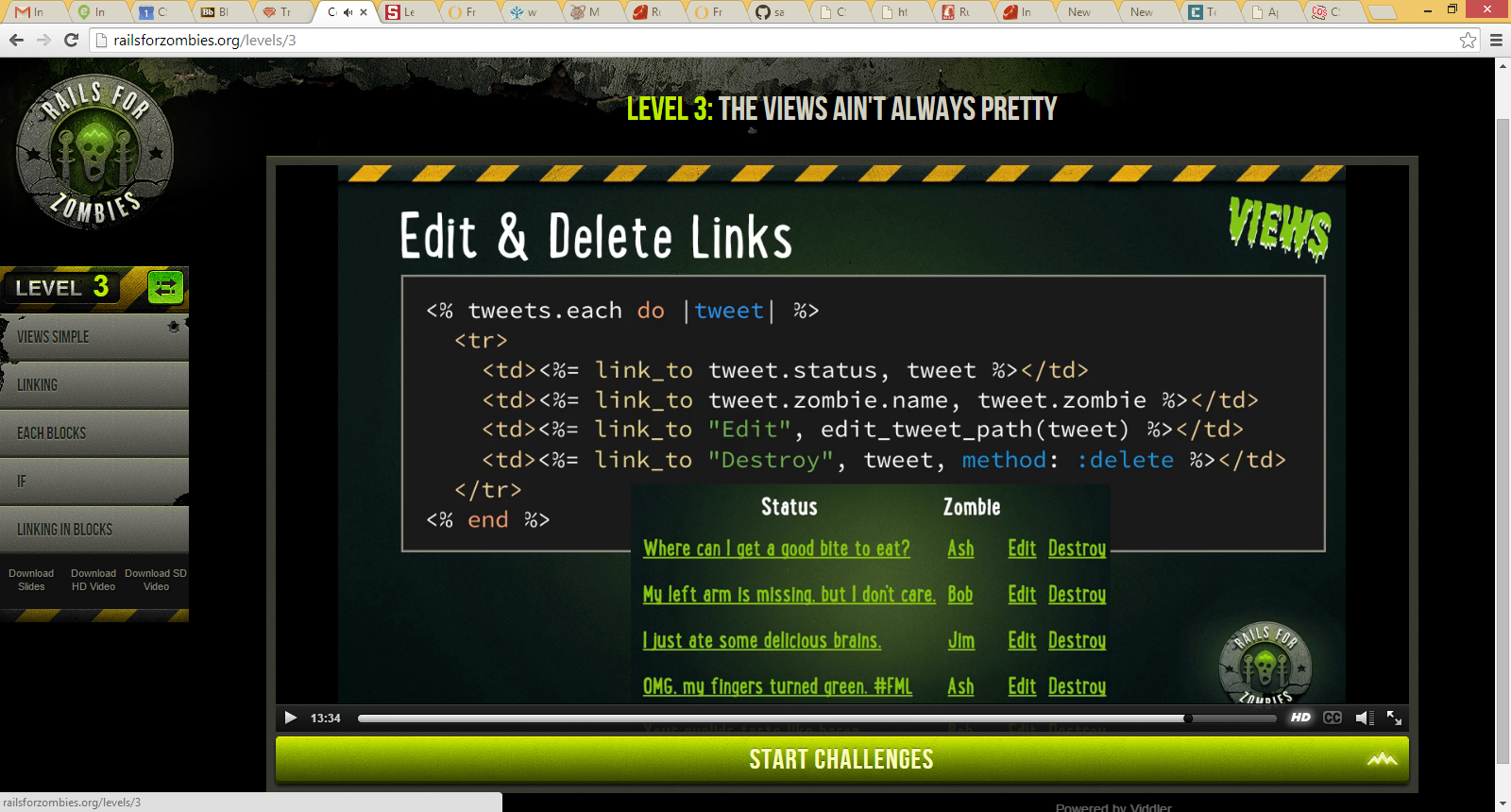 Adding in Authentication
Sometimes you need to restrict who can invoke which methods in a Controller.

Example – you don’t want  just ANY user to edit someone else’s Tweet.

SOLUTION:    Simple Authentication --- which is built into Rails
THE PROBLEM –AN EXAMPLEGoing back to our Zombie case---if user wants to try to edit someone else’s tweet THIS IS WRONG….we want response like
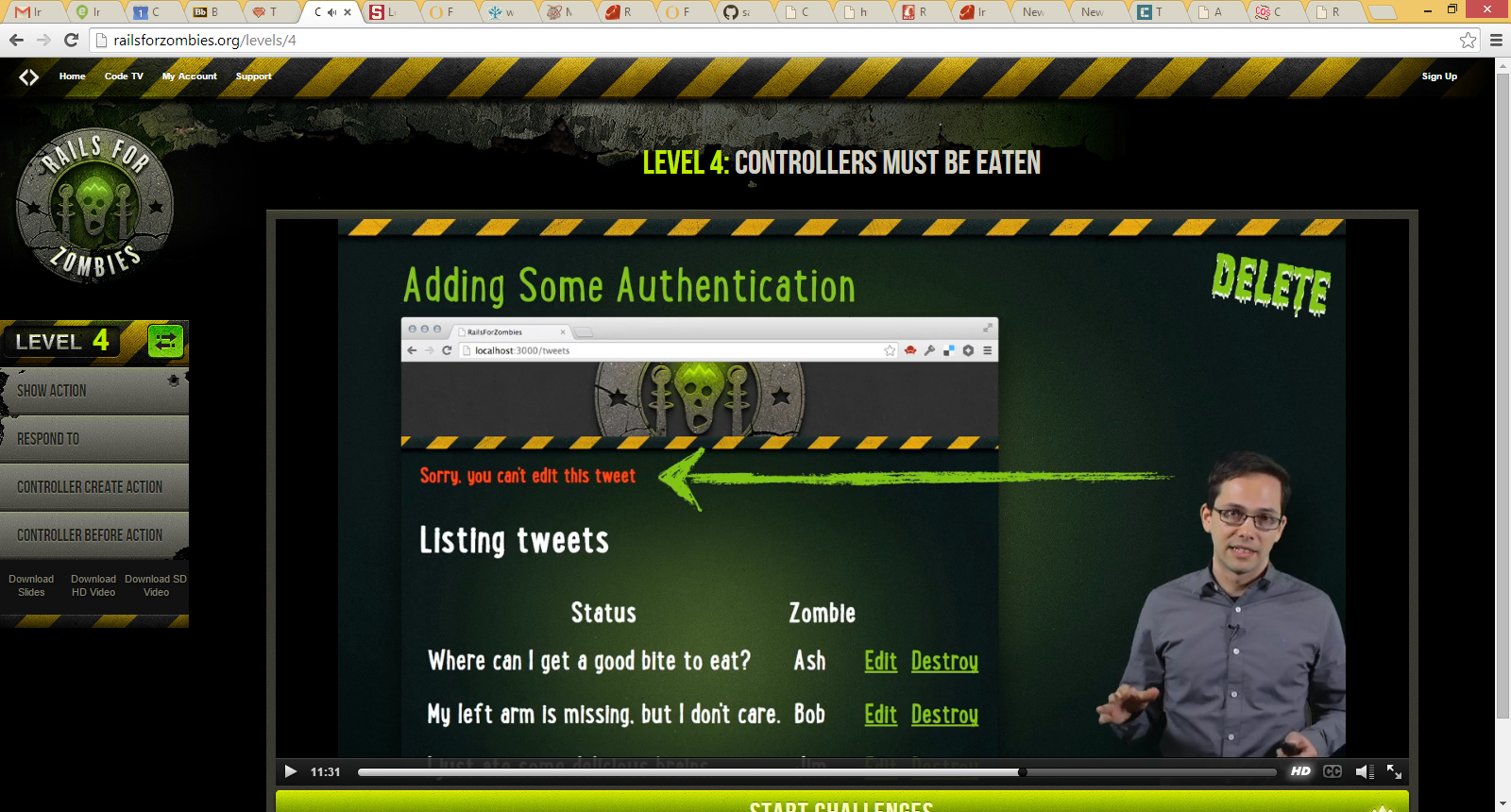 SOLUTION:   Rails ---   session[]
session is a per user hash array
Example, in our Zombie case
session[:zombie_id]  = id associated in THIS session with a user
How can we use this to change our Controller
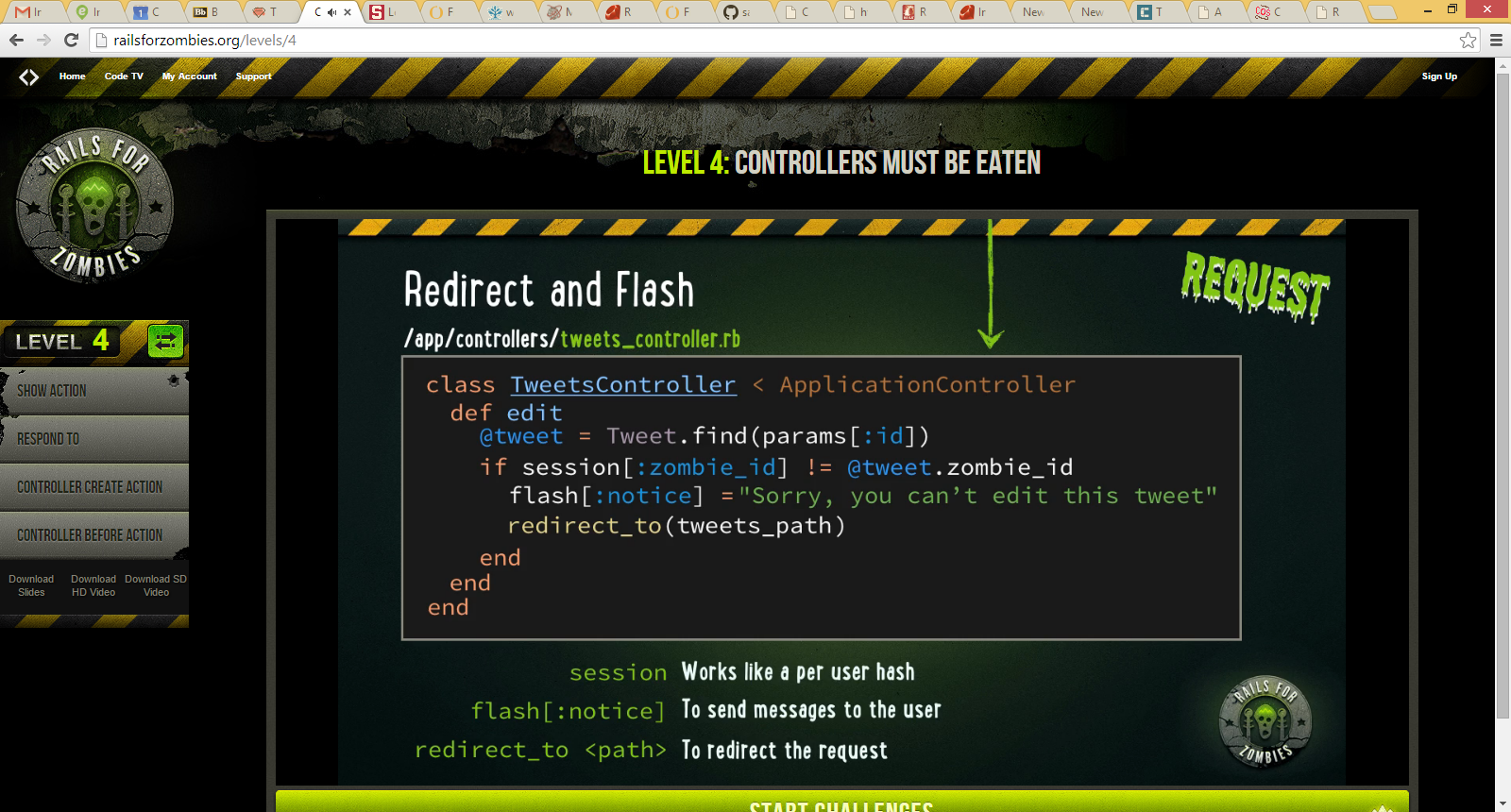 Note:  tweets_path   = /tweets urlwhich invokes index method of TweetsController to display ALL the tweets
flash – setting messages – one way to display the previous flash
Note:  tweets_path   = /tweets url
They are NOT automatically displayed.
NOTE: previous code calls TweetController index method which will display all the tweets (invoking the index.html.erb) and remember it is wrapped by application.html.erb
We add code there to say that we display any flash message in a special <div> tag
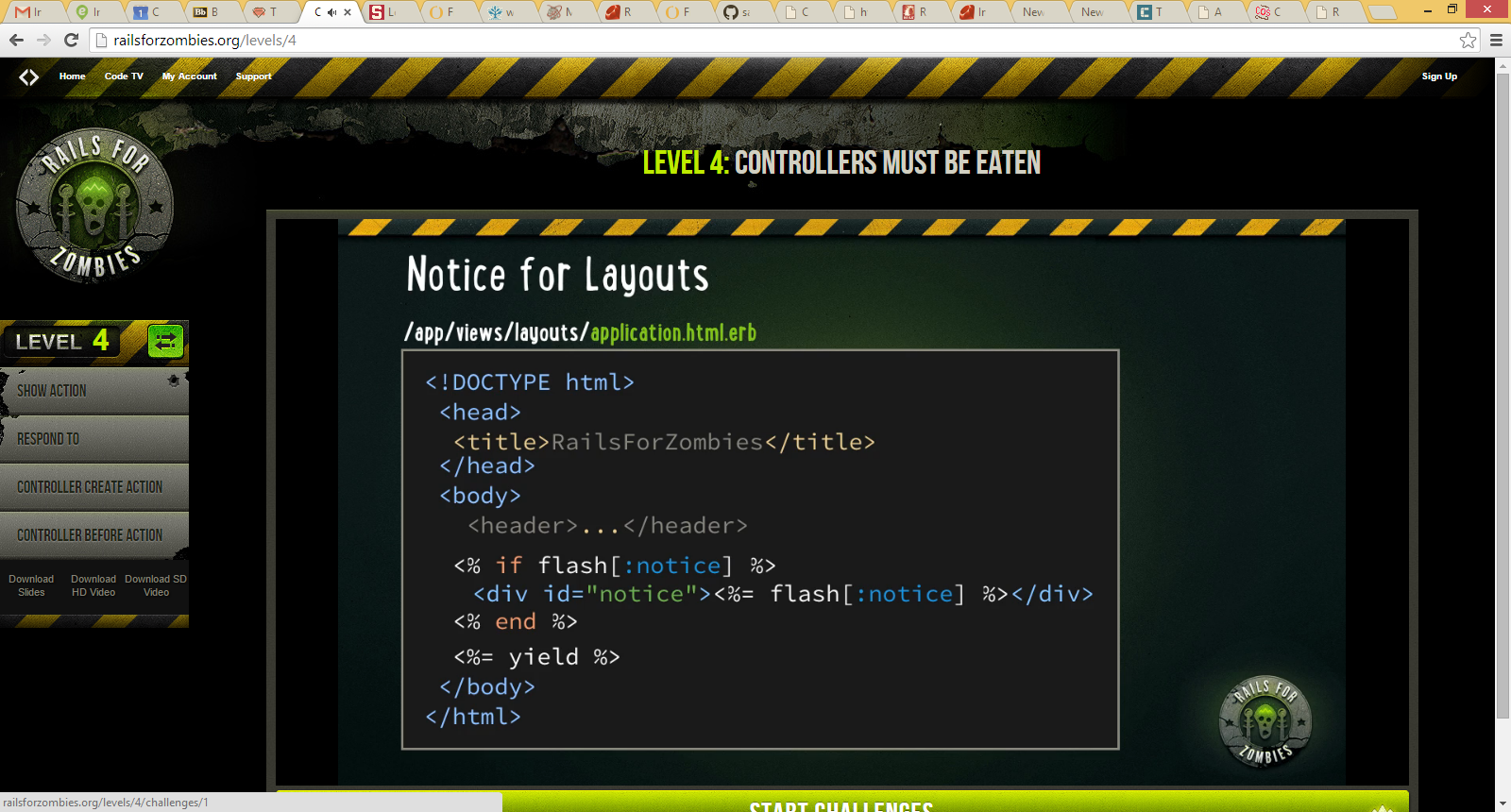 What about other methods ---destroy, update, etc.
WELL YOU HAVE TO IMPLEMENT THEM.


GUESS WHAT --- some of the code may be the same.  For example,   edit, update and destroy all require you first lookup the tweet and then authenticate you are the correct user to perform this action on THAT tweet.

SOLUTION --- use Rails  before_action   command to group repeated code
Reusing code and before_action
Here we create methods of code we want  to use and then trigger which default methods (like edit, update, etc) might use them and invoke it prior to executing
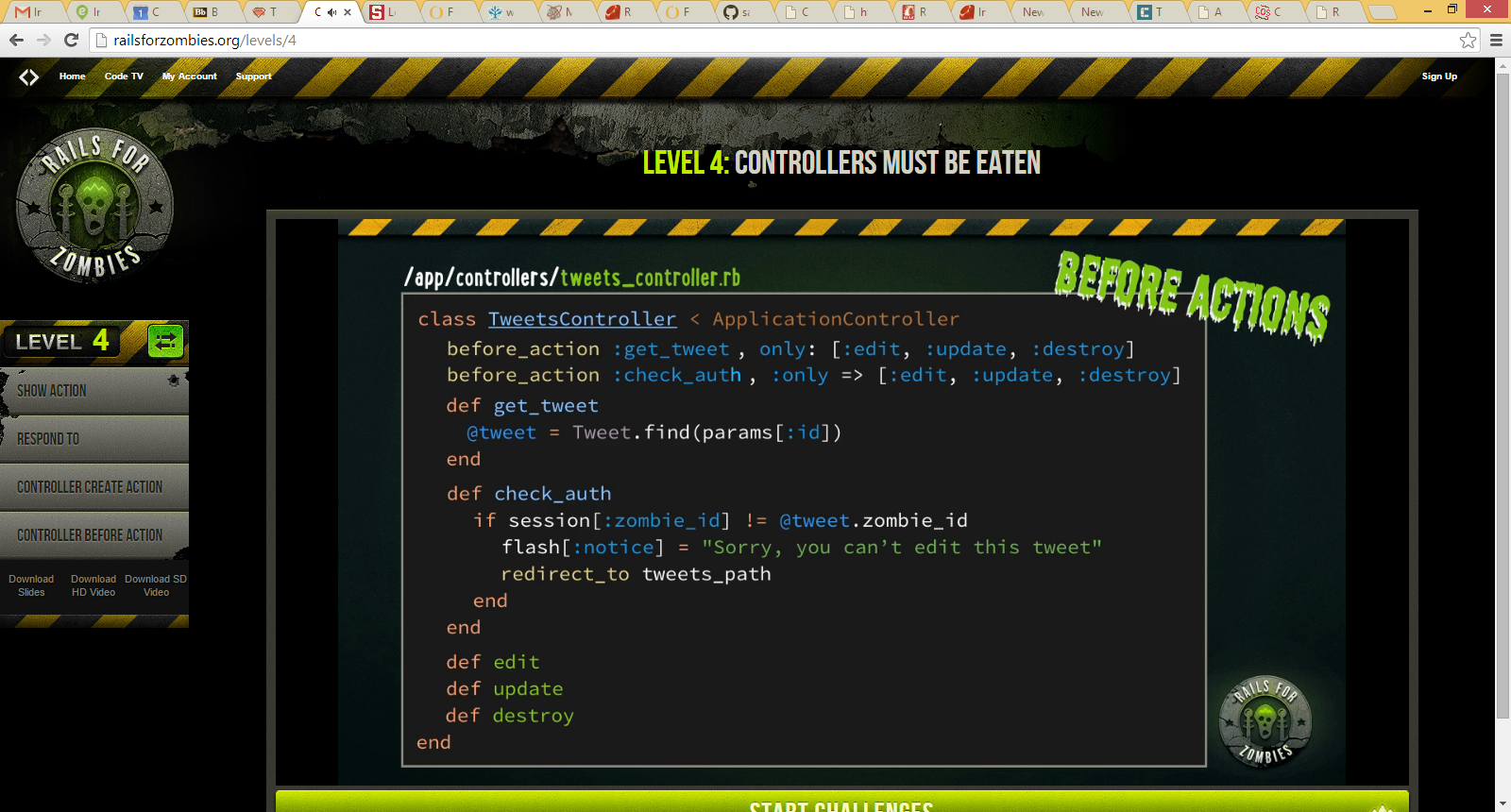 Do this ONLY before the methods
edit, update, destroy